Ships of theSan Diego Maritime Museumon Parade in theSan Diego Harbor2018
Photographs by
Pete Lobner
America (leading), Californian,San Salvador, Star of India
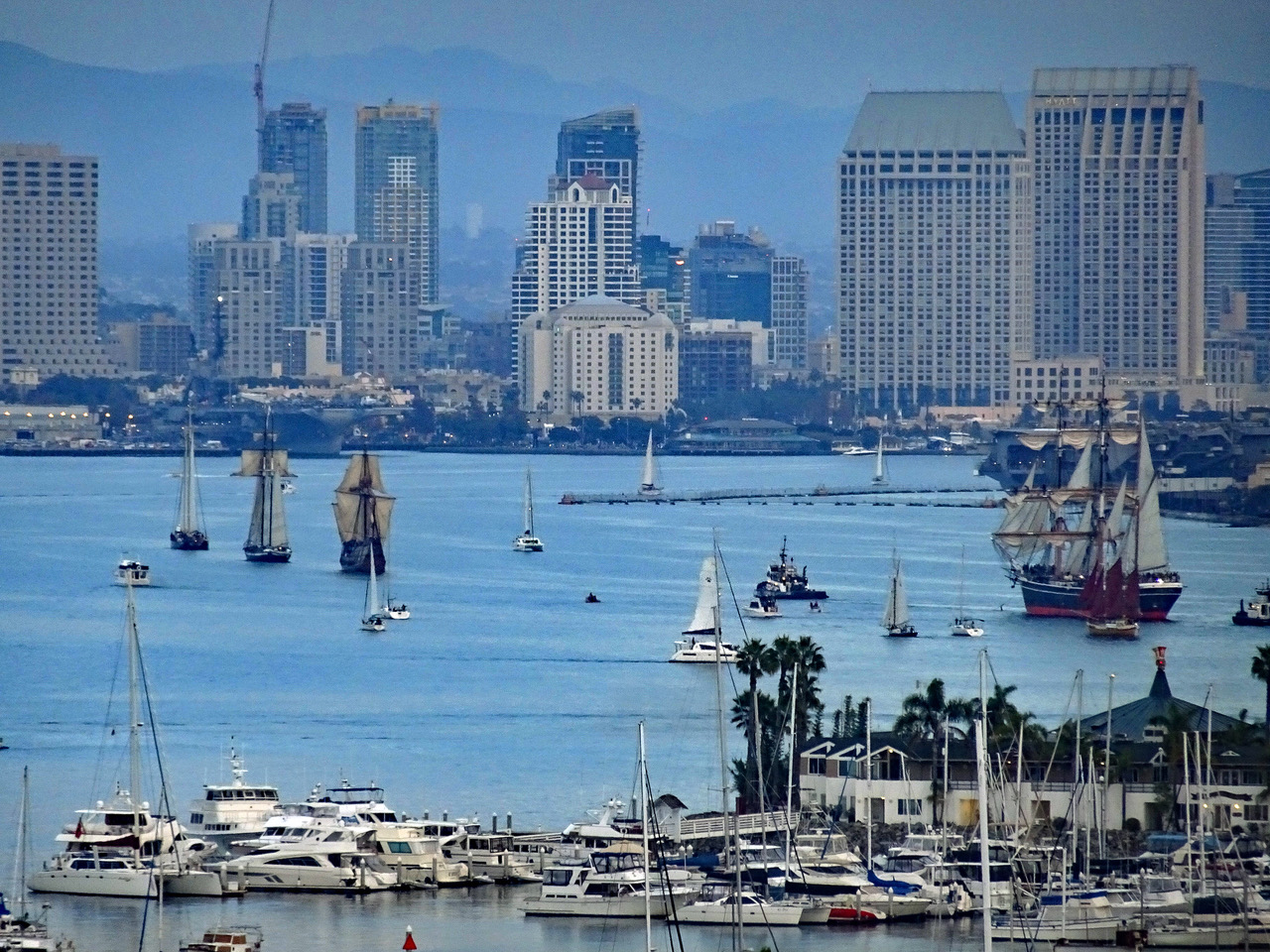 Star of India
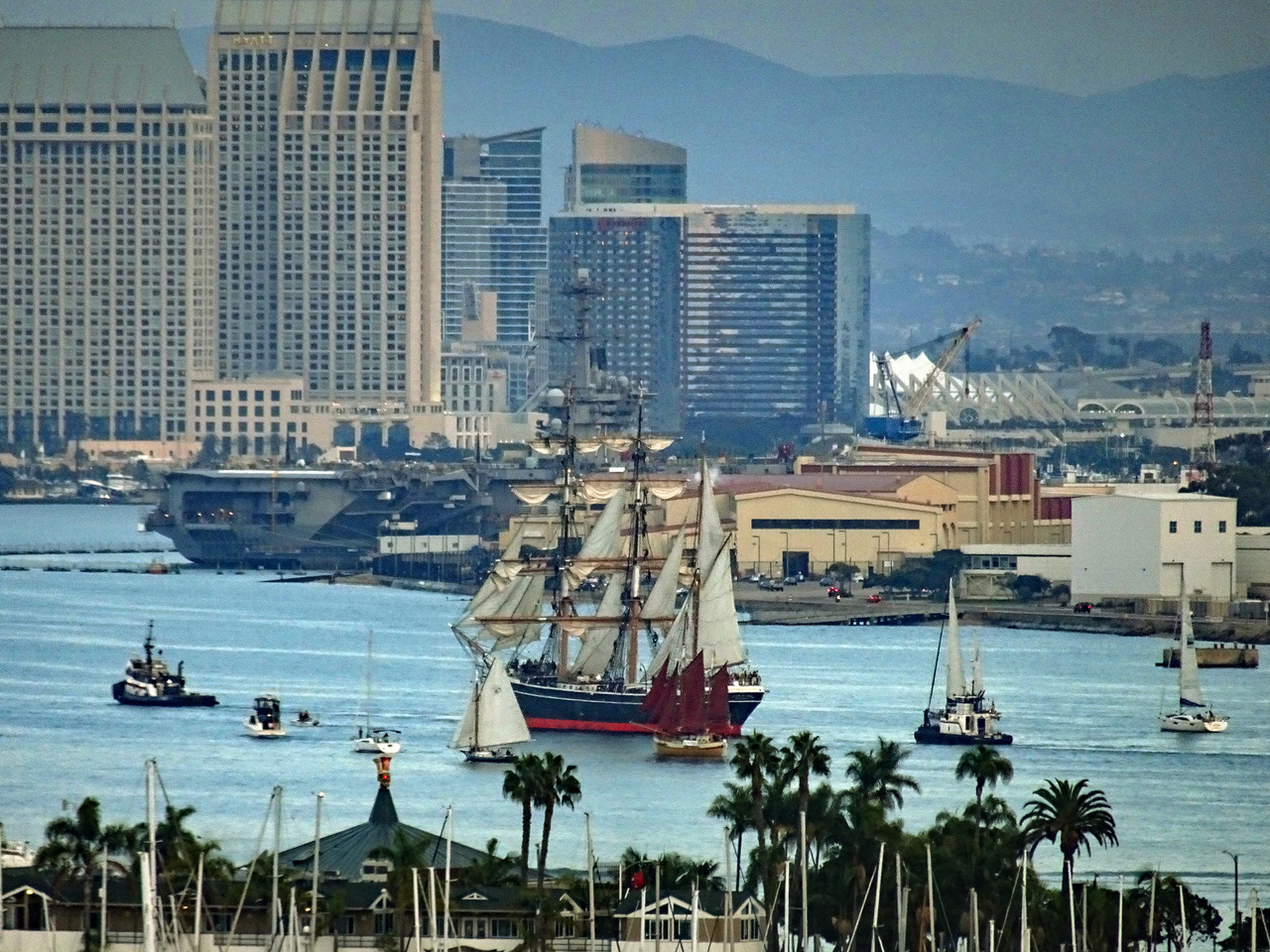 America
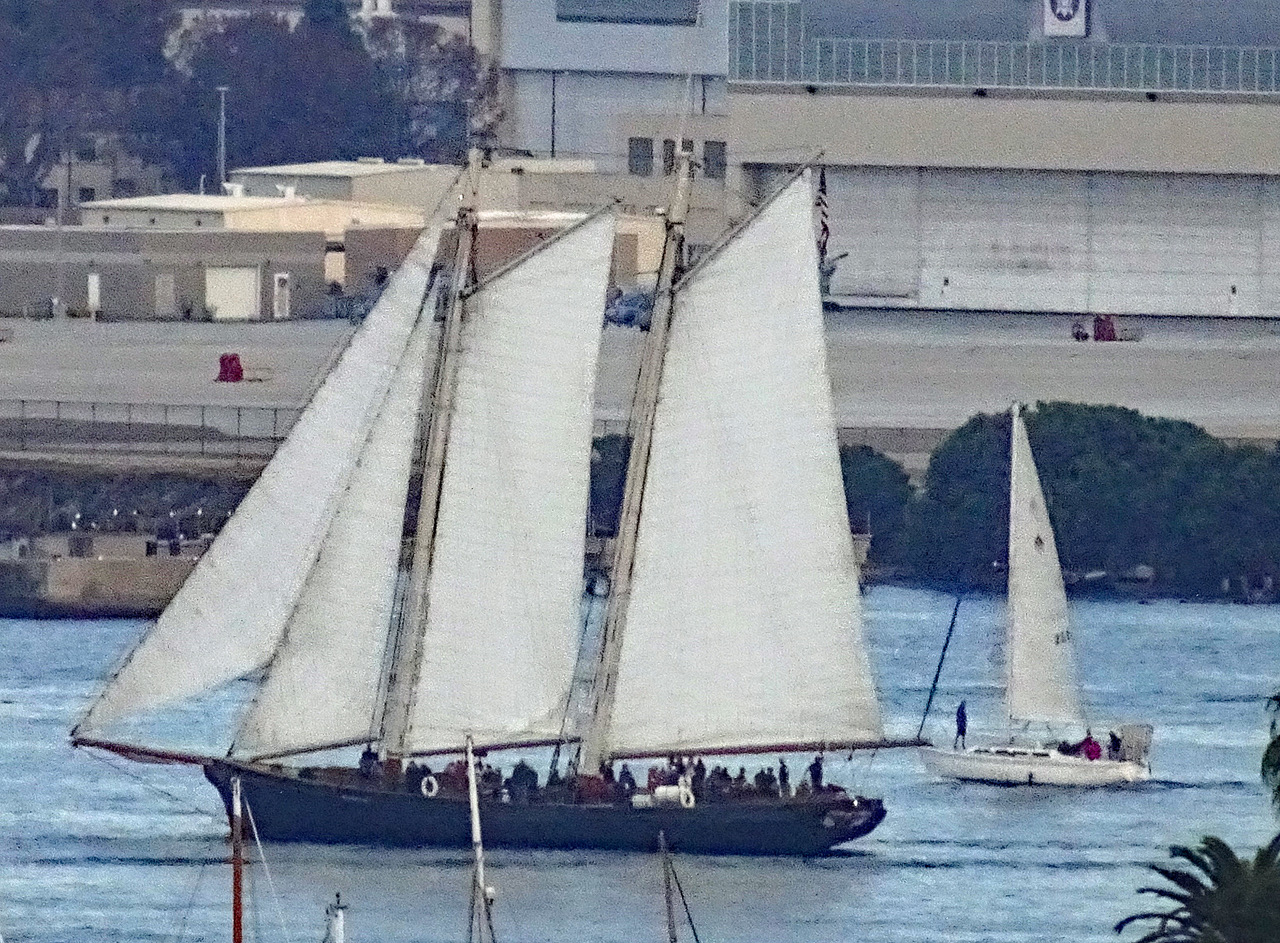 Star of India
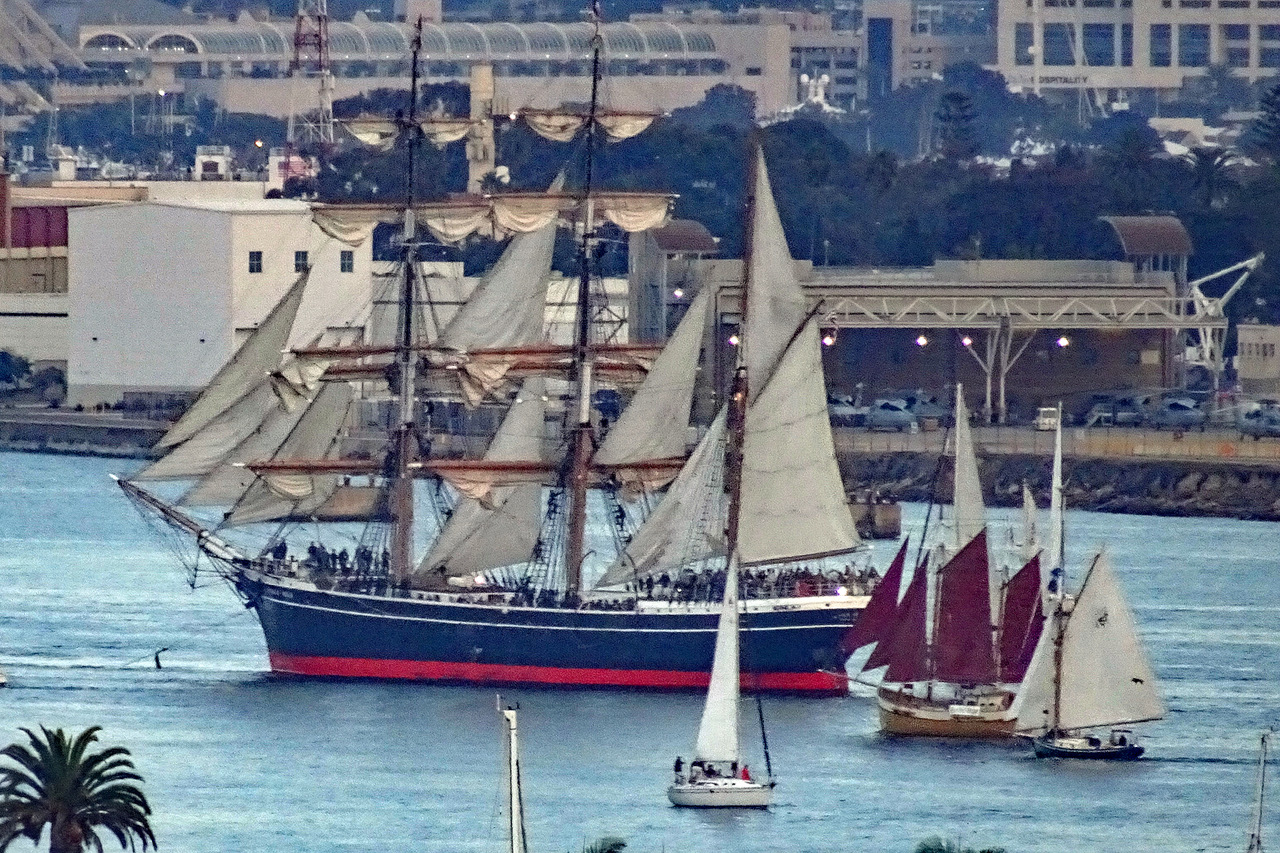 Californian
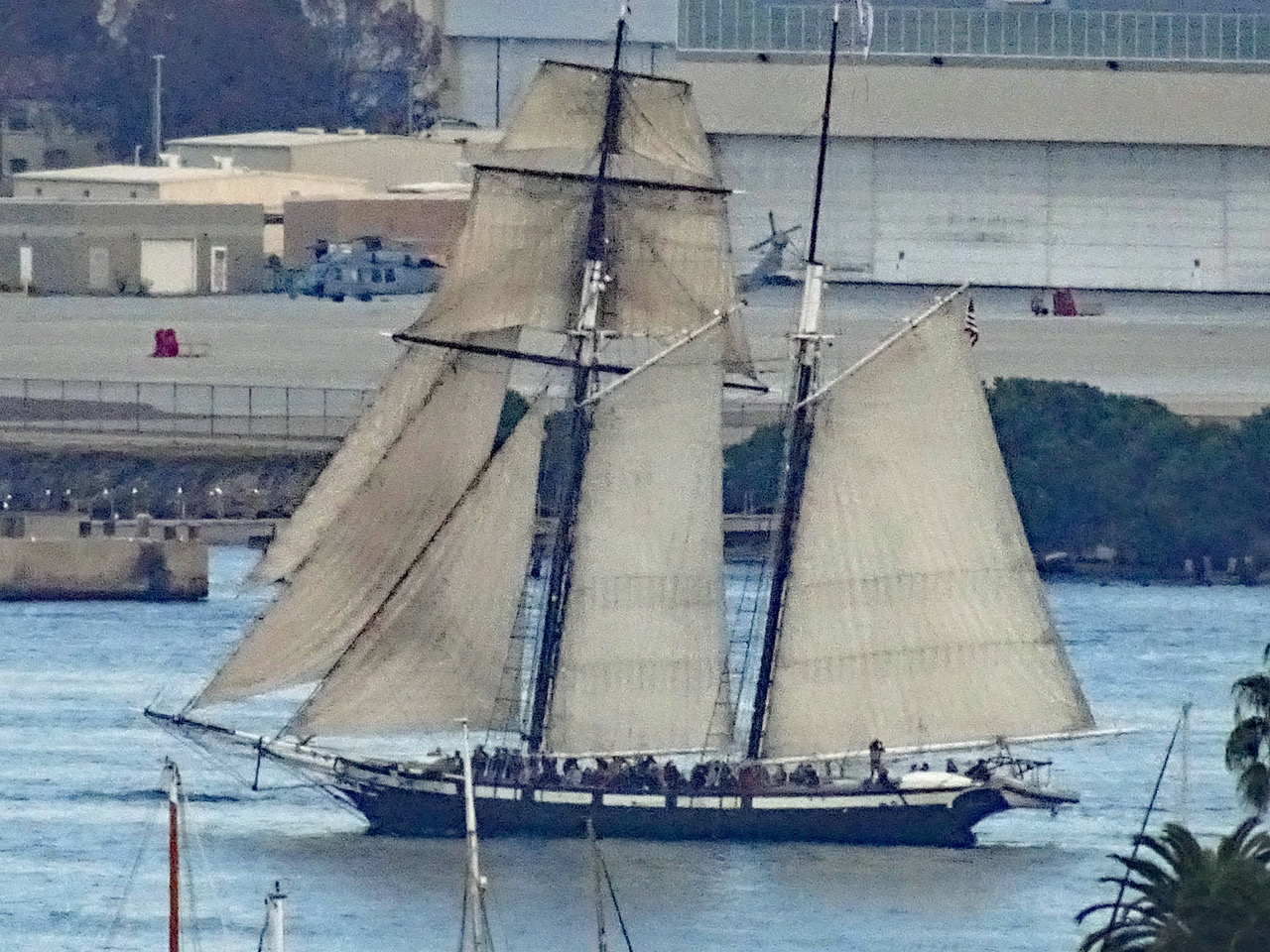 San Salvador
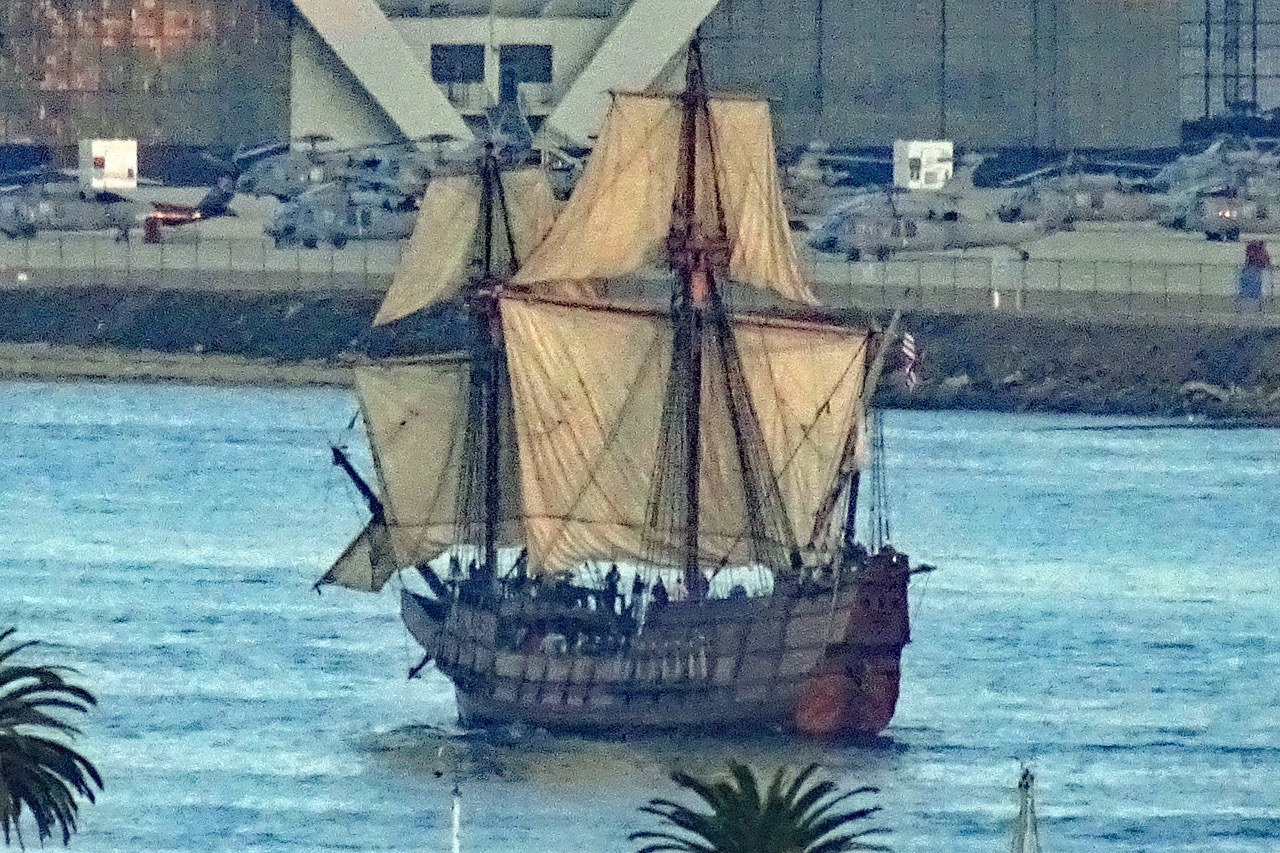 Star of India
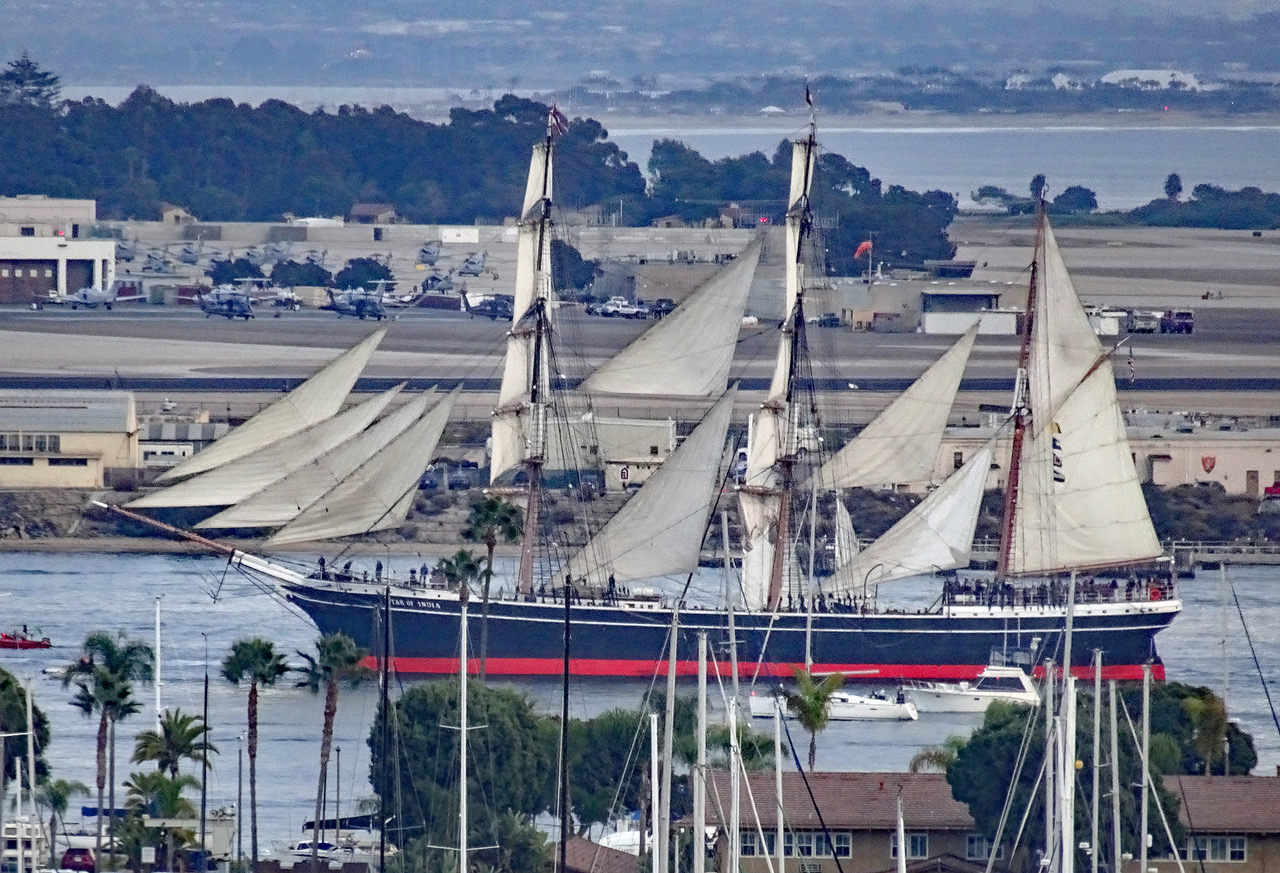 America (leading), Californian,San Salvador
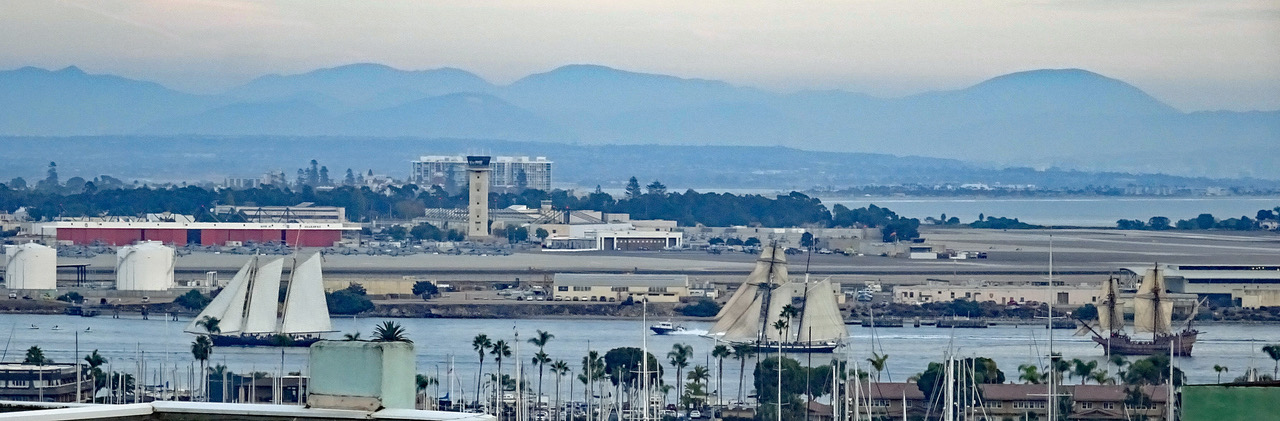